Introducción a la Gestión de Calidad de SoftwareClase 3: Modelos Rigurosos de Gestión de Calidad
Modelos de Calidad, ISO 9000, CMMI
Taller: Procesos Críticos
Cómo formalizar procesos de calidad
2
Para tener calidad en forma repetible hay que institucionalizar la calidad
Esto se hace estableciendo un sistema de calidad, es decir, un proceso que asegura y muestra la calidad
Hay dos aspectos esenciales al establecer un programa de calidad
Aspectos técnicos: estándares y prácticas para implementar la calidad en todas las actividades
Aspectos culturales: la calidad es un valor central de la organización, todos son responsables y partícipes de la calidad, la calidad es una tarea continua y permanente
DCC – U. Chile
Introducción a la Gestión de Calidad
Modelos de calidad – Aplicables a desarrollo
3
Un sistema de administración de calidad es un proceso que asegura y demuestra la calidad
Un modelo de calidad es una descripción de sistemas de calidad satisfactorios
Uno de los principales modelos de calidad es la serie ISO 9000
El Modelo de Madurez de las Capacidades Integrado (Capability Maturity Model Integrated, CMMI)
Otros modelos/estándares
ITIL (Information Technology Infrastructure Library) es un marco de las mejores prácticas para entregar servicios de TI de calidad 
Otros: Team Software Process (TSP), BOOSTRAP, SPICE, TickIt (basado en ISO 9001)
Lo más importante
Personas
El foco
Procesos
Tecnologías
De qué depende la calidad
4
Conviene enfocarse prioritariamente en los procesos
Mejoras en procesos ayudan a personas y tecnologías
Mejoras en personas no son apropiables por la empresa
Ideas detrás de modelos rigurosos
5
La calidad de los productos se obtiene a partir de los procesos
La organización tiene un proceso de desarrollo de software definido, documentado y controlado
El proceso de la organización debe satisfacer los criterios del estándar elegido
Los procesos de los proyectos se basan en el proceso de la organización, adaptado a las necesidades de cada proyecto
Los procesos se miden para permitir mejoramiento continuo en forma cuantitativa
La certificación permite un reconocimiento público por parte de los clientes del nivel de madurez alcanzado en la organización
Proceso Declarado versus Proceso Real
6
Proceso Declarado: Lo que decimos que hacemos
El proceso declarado incluye
Procedimientos
Políticas
Planes de proyectos
Proceso Real: Lo que hacemos en la organización
El proceso real no está en un documento y no lo podemos conocer en detalle
Sólo podemos tener evidencia del proceso real
Base de datos de proyectos
Registros de entrenamiento
Modelos/estándares de calidad
7
¿Qué es ISO 9000?
8
Una familia de normas internacionales que definen requisitos para los llamados sistemas de gestión de calidad
Mecanismos mediante los cuales las organizaciones siguen procesos bien definidos 
Asegurar que sus productos o servicios cumplen los requisitos de los clientes
ISO 9000 goza de reconocimiento internacional y se aplica a todas las industrias, incluyendo el software
Versiones: ISO 9000:1987, 1994, 2000, 2008
Los requisitos de la norma están en el documento ISO 9001:2008
Pautas para aplicar ISO 9000 al desarrollo de software
ISO/IEC 90003:2004 Software engineering -- Guidelines for the application of ISO 9001:2000 to computer software
ISO 9000-3 es el análogo para ISO 9000:1994
Principios de ISO 9000
9
Foco en los clientes
Entender necesidades de los clientes
Alcanzar los requerimientos de los clientes
Exceder las expectativas de los clientes
Dar liderazgo
Los líderes deben establecer un propósito unificador y la dirección para la organización
Los líderes deben crear un ambiente que incentiva a alcanzar los objetivos organizacionales
Involucrar a la gente
Incentivar el involucramiento de la gente en todos los niveles
Ayudar a la gente a desarrollar y usar sus habilidades
Principios de ISO 9000
10
Usar un enfoque de procesos
Las organizaciones son más eficientes y efectivas cuando usan un enfoque de proceso
Deben usar un enfoque de proceso para administrar actividades y recursos
Tener un enfoque de sistemas
Las organizaciones son más eficientes y efectivas cuando usan un enfoque de sistemas
Deben identificar procesos inter-relacionados, para tratarlos y administrarlos como un sistema
Incentivar mejoramiento continuo
Las organizaciones son más eficientes y efectivas cuando tratan de mejorar en forma continua su rendimiento general
Principios de ISO 9000
11
Obtener información antes de decidir
Las organizaciones rinden mejor cuando sus decisiones están basadas en hechos
Deben basar las decisiones en el análisis de datos e información
Trabajar con los proveedores
Las organizaciones dependen de los proveedores para crear valor
Deben mantener una relación de beneficio mutuo con los proveedores
Requisitos de ISO 9000
12
4. Requisitos del Sistema de Gestión de Calidad
Requisitos generales
Requisitos de la documentación
5. Responsabilidad de la Dirección
Compromiso de la dirección
Enfoque al cliente
Política de calidad
Planificación
Responsabilidad, autoridad y comunicación
Revisión por la dirección
[Speaker Notes: Los requisitos parten en el capítulo 4; los primeros capítulos tienen definiciones y otras explicaciones del estándar.]
Requisitos de ISO 9000
13
6. Gestión de Recursos
Provisión de recursos
Recursos humanos
Infraestructura
Ambiente de trabajo
7. Realización del Producto
Planificación de la realización del producto
Procesos relacionados con el cliente
Diseño y desarrollo
Compras
Producción y prestación del servicio
Control de los dispositivos de seguimiento y medición
Requisitos de ISO 9000
14
8. Medición, análisis y mejora
Generalidades
Seguimiento y medición
Control del producto no conforme
Análisis de datos
Mejora
¿Qué es CMMI?
15
Modelo de Madurez de Capacidades Integrado o Capability Maturity Model Integration
Desarrollado por el Instituto de Ingeniería de Software (SEI) de la Universidad Carnegie-Mellon
Es un modelo y norma de la industria de cómo se desarrollan las capacidades organizacionales que propenden a la calidad
Originalmente orientado sólo al desarrollo de software (SW-CMM)
Ahora está orientado a actividades de ingeniería de sistemas e integración, incluyendo hardware (CMM Integration o CMMI)
Identifica 22 áreas de proceso
Dos representaciones:
Representación en etapas (staged representation): define cinco niveles (1 a 5) de madurez organizacional, cada una con sus áreas de proceso
Representación continua (continuous representation): define seis niveles de capacidad (0 a 5) para cada área de proceso
CMMI, Representación en etapas
16
En el nivel 1 se hace software, pero no hay procesos claros
Los niveles 2 a 5 incluyen áreas de proceso (PA), que representan los niveles de madurez organizacional
Nivel 2: foco en gestión de proyectos
Nivel 3: foco en proceso de la organización
Nivel 4: foco en administración por métricas
Nivel 5: foco en mejora continua y optimización
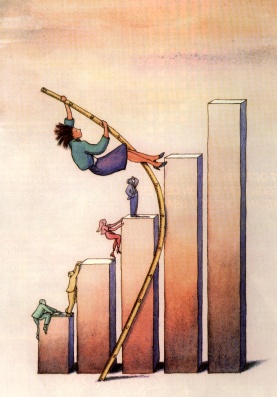 5. Optimizado
4. Administrado
Cuantitativamente
3. Definido
2. Administrado
1. Inicial
Niveles de CMMI
17
Áreas de procesos de CMMI
18
Nivel 2:  Administrado

Gestión de requisitos
Planificación de proyectos
Seguimiento y control de proyectos
Gestión de acuerdos con proveedores
Medición y análisis
Aseguramiento de calidad de proceso y producto
Gestión de configuración
Nivel 3:  Definido

Desarrollo de requisitos
Solución técnica
Integración de producto
Verificación
Convalidación
Enfoque en proceso organizacional
Definición de proceso organizacional
Entrenamiento organizacional
Gestión integrada de proyectos
Gestión de riesgos
Análisis y resolución de decisiones
Áreas de procesos de CMMI
19
Nivel 4:  Administrado Cuantitativamente
Rendimiento del proceso organizacional
Gestión de proyectos cuantitativa
Nivel 5: Optimizado

Innovación e implantación organizacional
Análisis causal y resolución
Estructura de CMMI
20
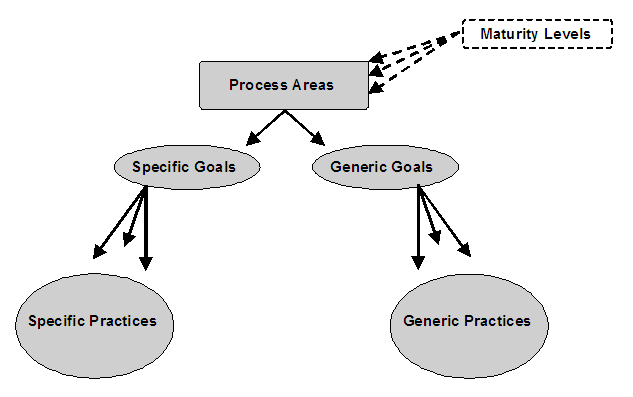 [Speaker Notes: Esto es para la representación en etapas
No veremos detalles de la representación continua porque casi no se ha usado]
CMMI 2.0 – Grupos de prácticas
21
CMMI 2.0 – Doing
22
CMMI 2.0 – Managing
23
CMMI 2.0 – Enabling, Improving
24
Certificación con ISO 9000 o CMMI
25
Consiste en demostrar que existe un buen sistema de calidad
Una certificación necesita 3 cosas
1   Una medida de comparación: dado por el estándar
2   Un método para comparar con la medida
3   El reconocimiento por la industria de que la medida y el método son adecuados
La idea consiste en demostrar que:
Existe un proceso declarado, el que es compatible con el estándar
El proceso real es muy similar al proceso declarado
Say what you do and do what you said you would do
Diga lo que hace y haga lo que dijo que iba a hacer
Ventajas de la certificación
26
Tener un proceso organizacional que permite tener calidad consistente en el tiempo: ventajas competitivas
Verificar que sus procesos satisfacen condiciones que la industria ha definido como apropiadas
Mejorar la calidad de sus productos a través de la mejora de la calidad de sus procesos
Tener un hito claro a conseguir en el proyecto de mejoramiento de los procesos
Obtener un reconocimiento que le permite mostrarse al mercado como una organización de calidad
Responder a exigencias del mercado
[Speaker Notes: ¿Qué gana una empresa en certificarse ISO 9000 o evaluarse en algún nivel de CMMI?]
Pasos para obtener una certificación
27
Determinar qué normas usar
Ejemplos: ISO 9001, CMMI, BOOSTRAP, SPICE, ...
Crear/adaptar e implantar un sistema de calidad de acuerdo a las necesidades de la empresa y compatible con las normas
Hacer una evaluación preliminar para identificar deficiencias
Corregir deficiencias
Elegir al certificador y postular al proceso de certificación
Hacer la auditoría externa de certificación
Auditoría de certificación
28
Revisar la documentación de procedimientos
Revisar los proyectos y obtener evidencia de la práctica
Determinar si estamos listos o es mejor prepararse más
Entrevistar y cotejar la documentación de los proyectos con los procedimientos
Registrar las diferencias observadas y aclararlas
Evaluar cada uno de los objetivos de las áreas de proceso
Informar de la evaluación y lo que se ha encontrado
Crítica a los procesos rigurosos
29
Hay dos áreas de crítica
Es fácil escudarse con mediocridad detrás de los procesos
El enfoque debe estar en las personas, no en los procesos
Mediocridad escudada en el proceso
30
El peligro es que el cinismo del proceso genere ineficiencias y espacios para esconder la mediocridad
Los programas de calidad fallan por una de dos razones: tienen un sistema sin pasión o pasión sin un sistema. Usted debe tener ambos.

Tom Peters, Thriving in Chaos
Taller: Procesos Críticos
Identificación de procesos críticos
Especificación de un proceso crítico
Procesos críticos
32
Un proceso es crítico si el hacerlo consistentemente es esencial para la continuidad del negocio
Ejemplo: Gestión de requisitos
¿Por  qué es crítico?
Contraejemplo: Pruebas de módulos 
¿Por qué no es tan crítico?
¿Qué hace que un proceso sea crítico o no para el éxito de los proyectos de software?
CMMI tiene 22 áreas de proceso e ISO9000 tiene 23 requisitos de procesos
¿Son todos éstos procesos críticos?
¿Cuáles son los más críticos?
¿De qué realmente depende nuestro negocio?
Identificación de procesos críticos
33
Objetivo: Enumerar aquellos procesos críticos para el éxito
Entradas: Ninguna
Precondición: Se entiende qué es un proceso crítico
Salidas: Lista de procesos críticos
Postcondición: Consenso en el grupo sobre qué es más crítico
Tareas
Hacer lluvia de ideas sobre procesos críticos
Reunir procesos en grupos de procesos relacionados
Elegir nombres de procesos representativos
Revisar lista e identificar/acordar cuáles son los más críticos
Conclusiones — ¿Qué aprendimos?
34
¿Qué determina que un proceso sea o no crítico?
¿Depende esto de cada caso?
¿Hay procesos que son críticos en cualquier organización/proyecto?
¿Cuán complicado es ponerse de acuerdo?
Referencias
35
M. Paulk et al., Capability Maturity Model SM for Software, Version 1.1, Technical Report CMU/SEI-93-TR-024, February 1993.
CMMI Product Team, Capability Maturity Model® Integration (CMMISM), Version 1.1, Staged Representation, Technical Report CMU/SEI-2002-TR-012, March 2002.
Praxiom Research Group Ltd., ISO 9000 in Clear Terms, http://praxiom.com.